竜王町こどもまんなか会議　２０２４
第１回　　キックオフミーティング
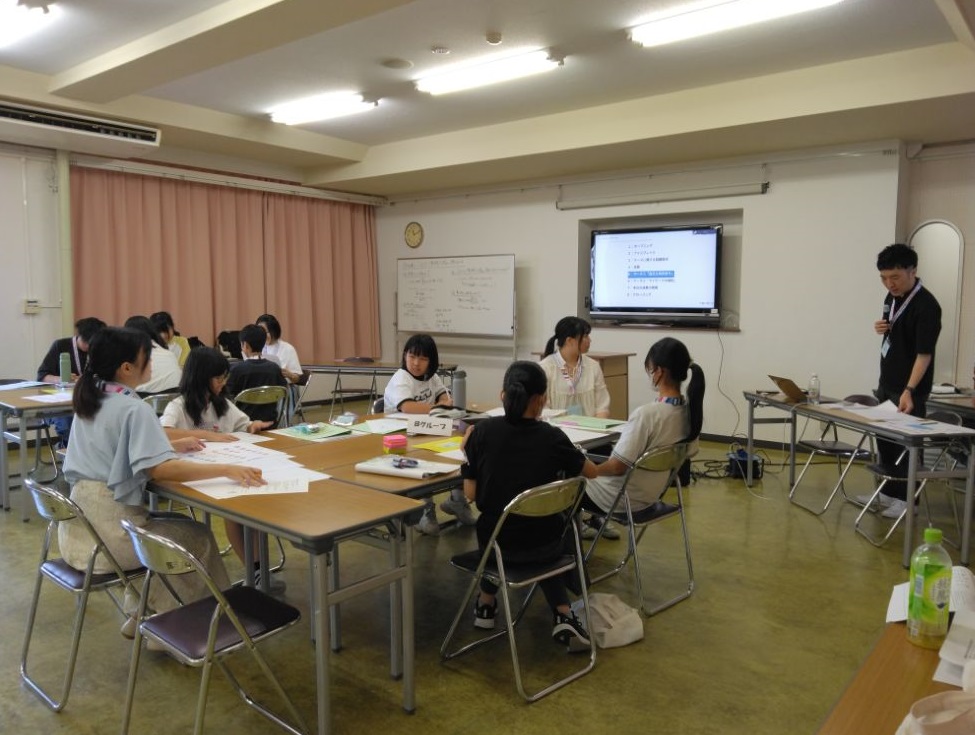 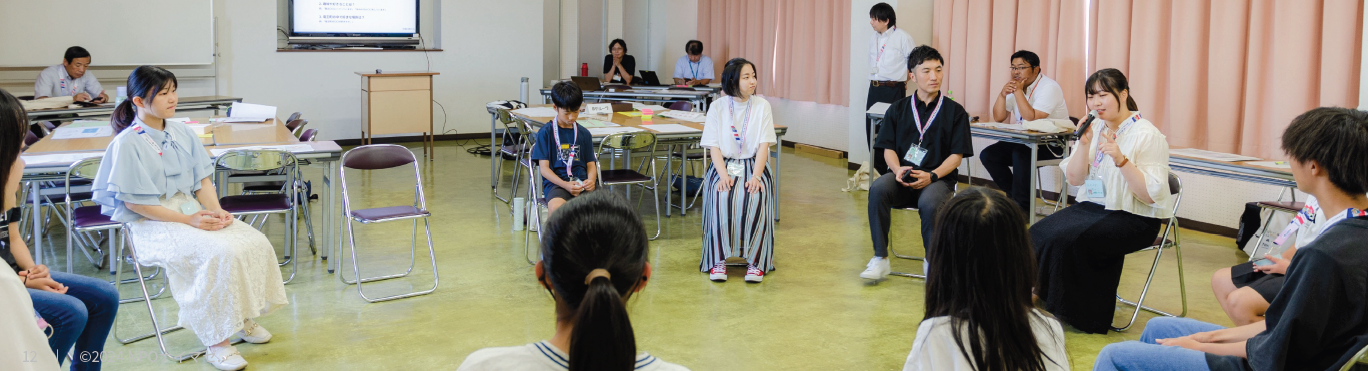 第２回　　テーマを深める
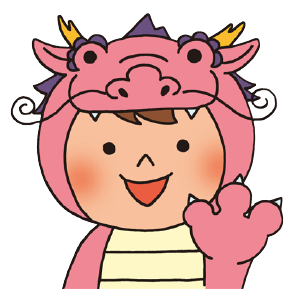 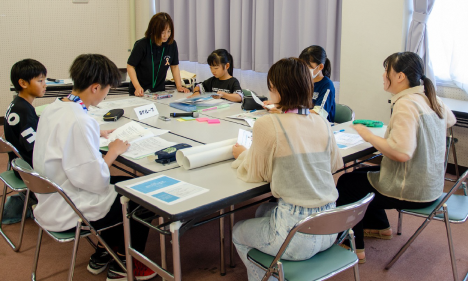 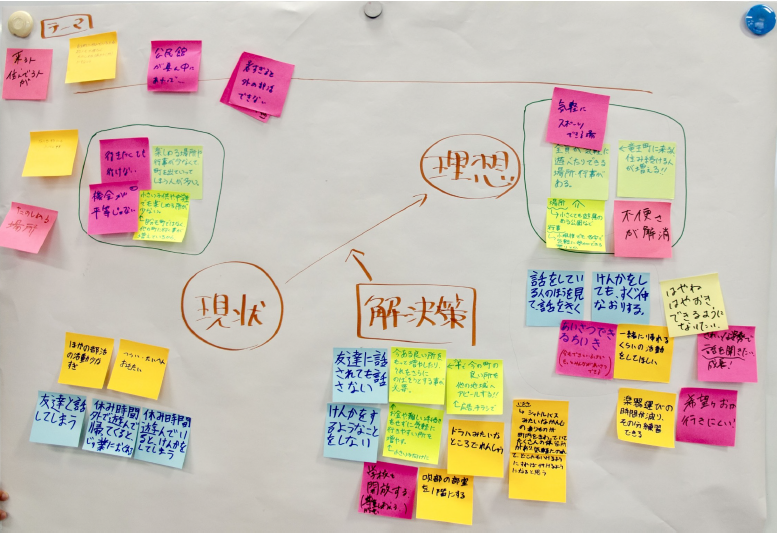 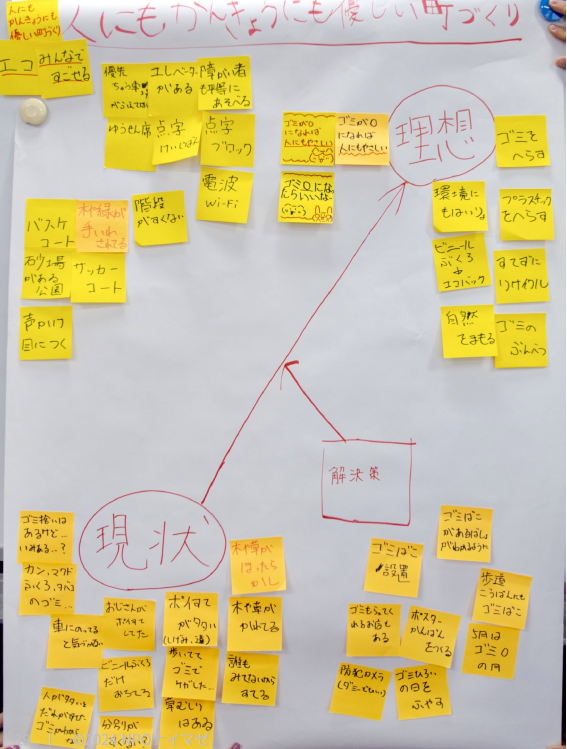 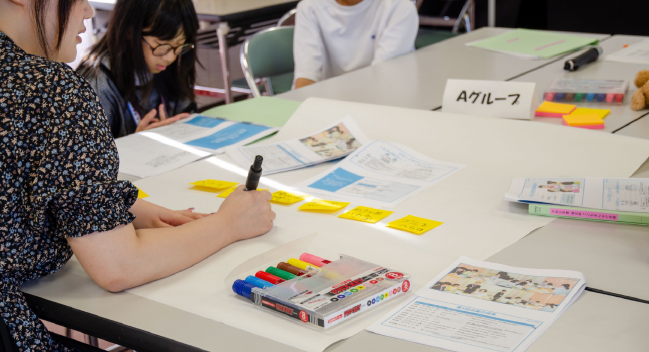 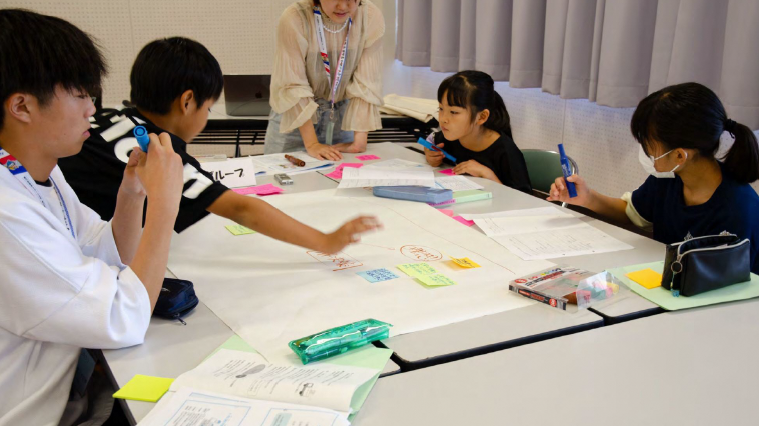 第３回　　グループインタビュー
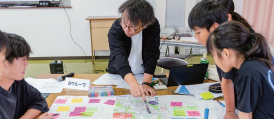 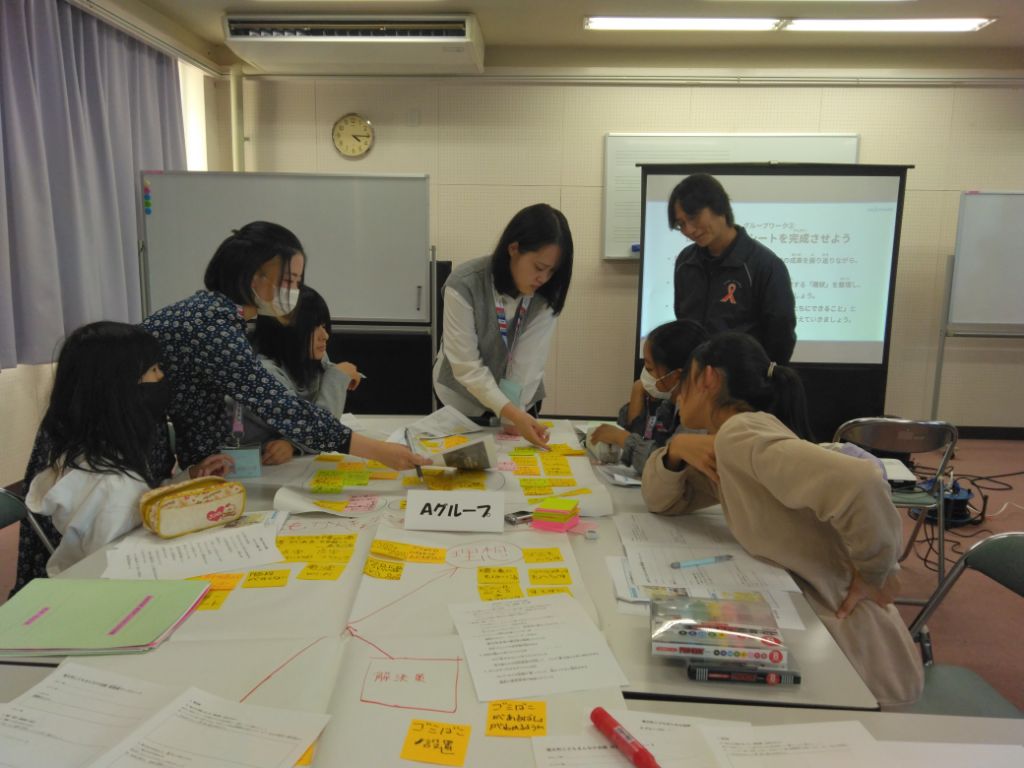 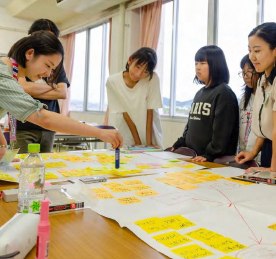 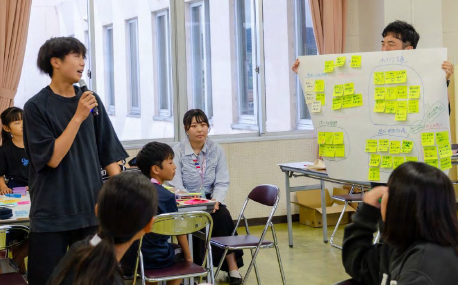 第４回　発表準備
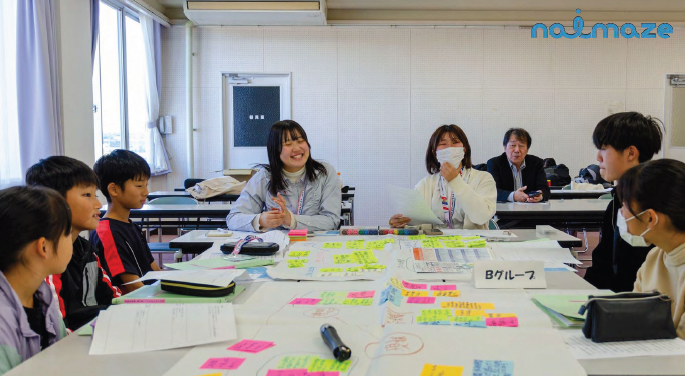 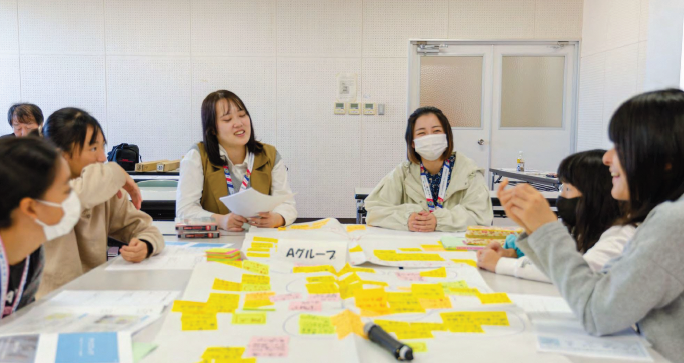 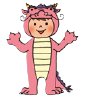 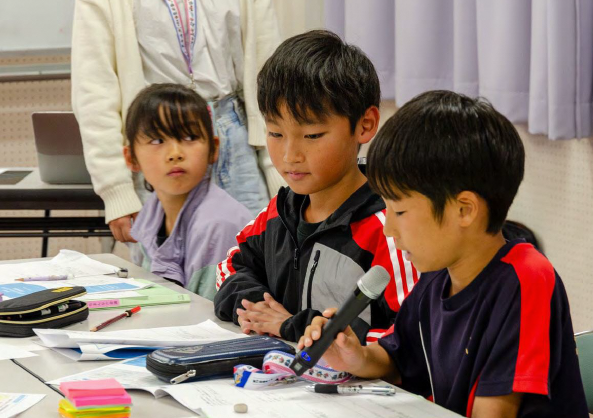 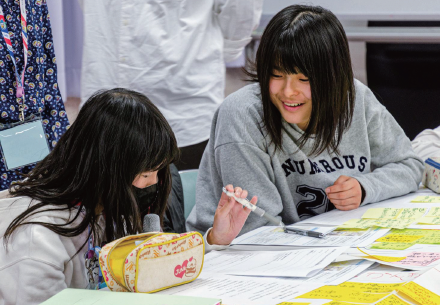 第５回　チームからのプレゼンテーション
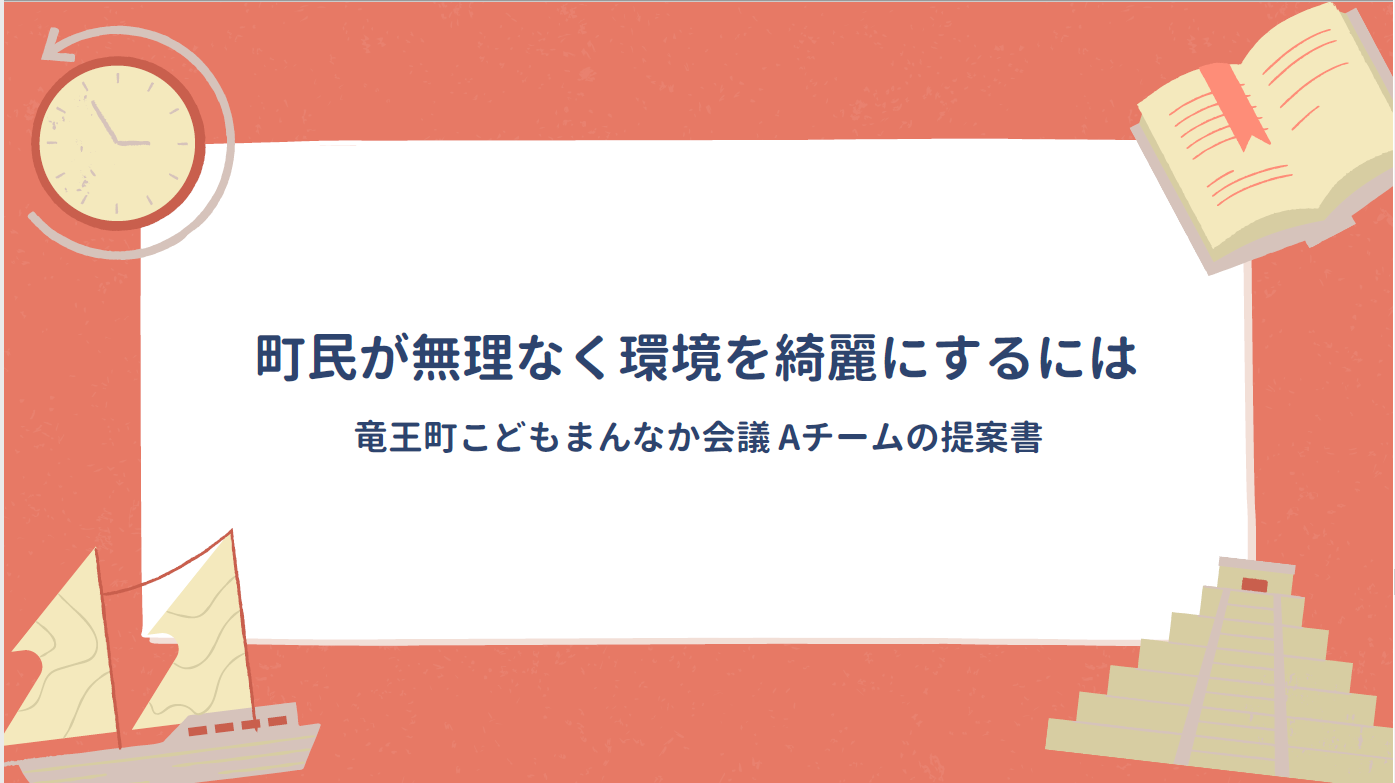 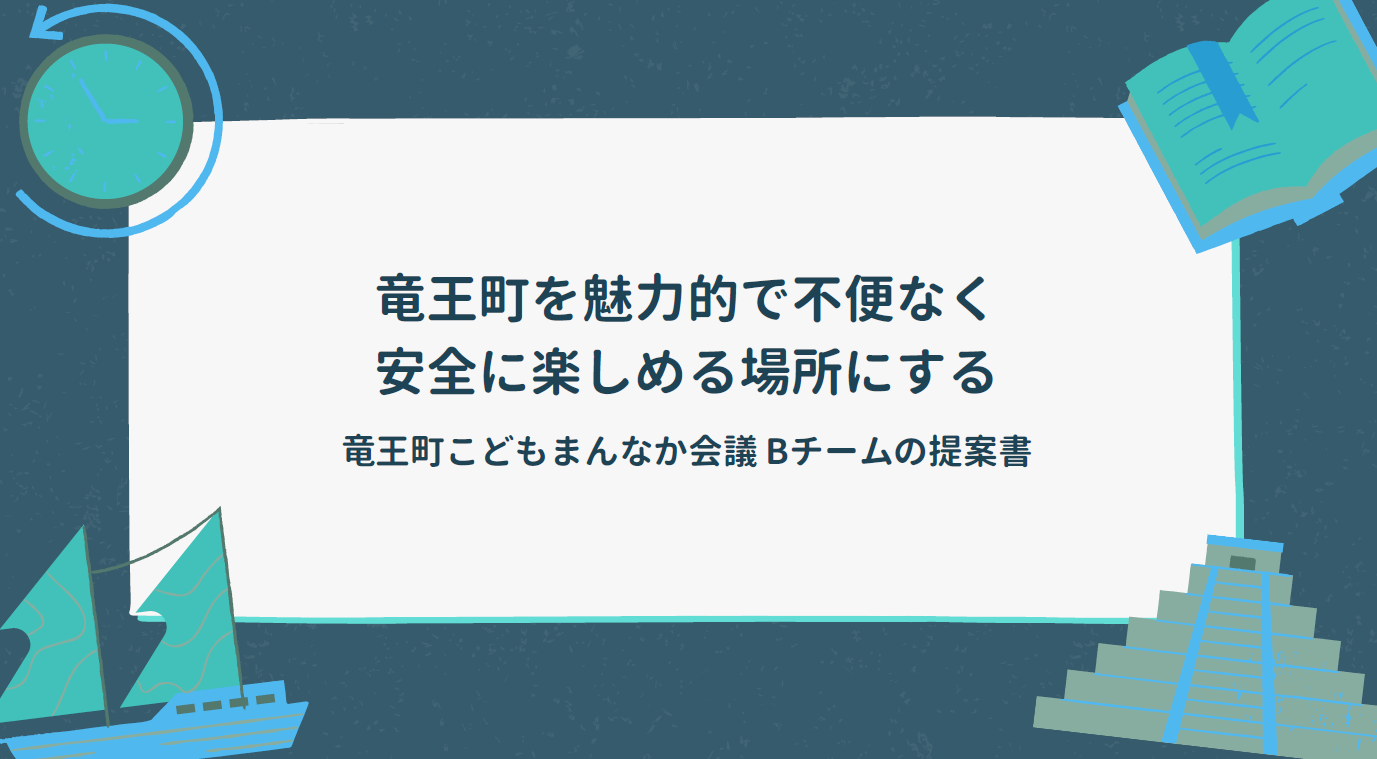 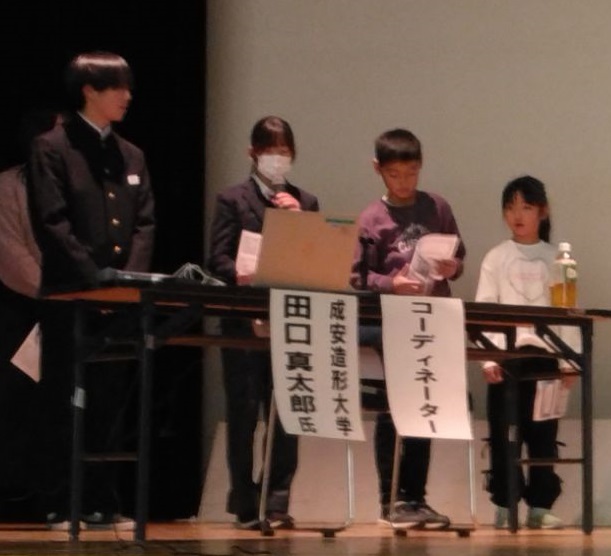 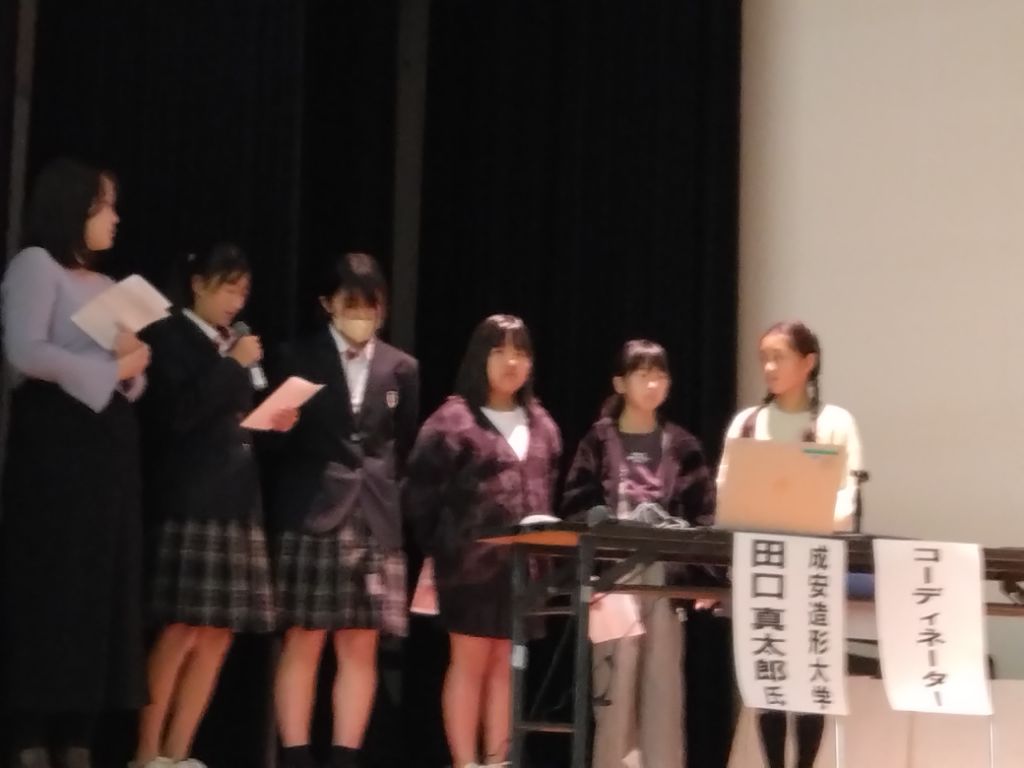